Chief Pharmaceutical Officer – Strategic Overview
David Webb, Chief Pharmaceutical Officer for England - @davidwebb_1
UKMI Conference
8th November 2022
Integrated care systems and the new healthcare landscape
Partnerships that bring together NHS bodies and local authorities with other local organisations to plan and deliver joined-up health and care services and improve health and wellbeing
The purpose is to: 
Improve outcomes in population health and healthcare
Tackle inequalities
Enhance productivity and value
Support social and economic development
Under the Health and Care Act (2022) ICSs on a statutory footing from 1st July 2022
CCGs functions will be conferred onto ICBs.
In each ICS there will be an:
Integrated Care Board (a new statutory NHS body) responsible for developing a plan for the local population
Integrated Care Partnership (a statutory committee formed jointly between the ICB and upper-tier local authorities): a broad alliance of organisations and representatives concerned with improving the care, health and wellbeing of the population with a statutory duty to prepare an integrated care strategy to provide health, social care and public health services.
Medicines 
safety
Overprescribing
Medicines sustainability
Genomic medicines
Mental 
health, 
learning disabilities and autism
Medicines optimisation priorities for pharmacy practice in integrated care boards
Requires system collaboration and leadership
Based on the needs of their local populations, regions and systems will need to determine their own medicines optimisation and integrated pharmacy workforce priorities.
Medicines Policy and Strategy to address health inequalities
Dependence forming medicines
Antimicrobial resistance
Analytics
Plan to develop one stop source for meds optimisation priority metrics 
Working with Primary Care and Medicines Analysis Unit (new core funded research facility at University of Oxford) to
Develop interactive tools to aid local analysis
Upskill NHS teams on use of data to support national and local action
Medicines value
NHS Specialist Pharmacy Service transformation
NHS England commissioned NHS Specialist Pharmacy Service

Key priorities for the NHS SPS Medicines Advice Team:

Implementation of a single ‘national’ medicines advice service

Impact on historical ‘regional’ medicines information structure in England

Introduction of a single point of access (telephone, email)

Further developments on the horizon
Digital and Interoperable Medicines Programme Vision
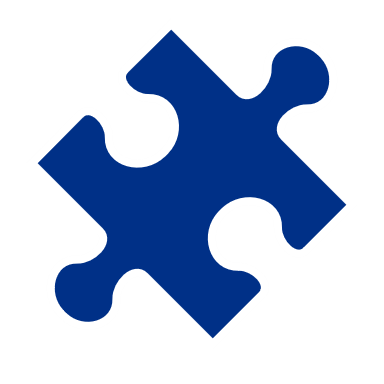 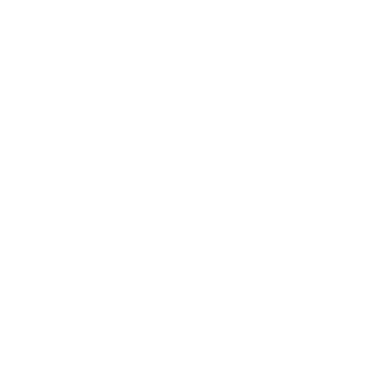 “Safer, more joined up care through the seamless, digital flow of patient medicines information across health and care; improving patient experience, reducing burden for health and care staff and increasing opportunities for research.”
Medicines Interoperability
Enable the seamless flow of fully structured medicines information
Medicines Data 
for Secondary Uses
Establish an ePMA data collection
Electronic Prescription Service Enhance and extend use
Medicines safety priorities 2021-2024
Empower the Medication Safety Officer workforce
Reduce severe avoidable medication-related harm by 50% by 2024
Optimise leadership in medicines safety
Capitalise on Patient Safety Incident Response Framework
Optimise safety in transfers of care
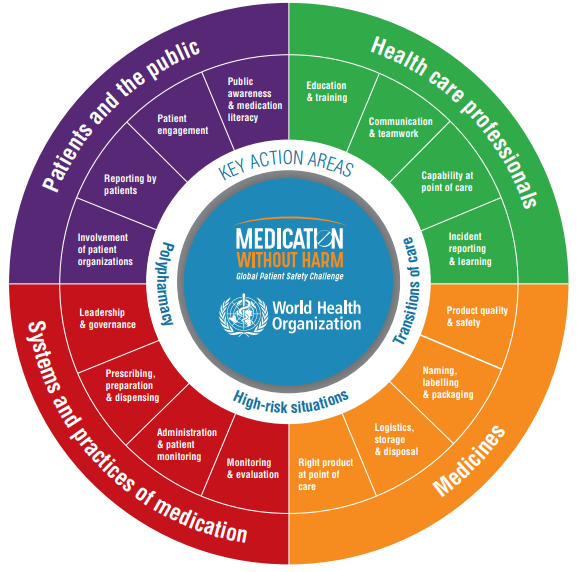 Optimise Safer Systems
Maintain the Enduring Standards from past alerts
Reduce harm from medicines used in care homes
Reduce harm from opioids used in chronic pain
Perfect dosing of Direct Oral Anticoagulants
Safer use of high risk medicines
Reduce harm from valproate taken in pregnancy
Reduce traumatising rapid tranquilisation
Reduce gastrotoxic polypharmacy
Medicines Information for Safety
Strategic Aims – Antimicrobial Prescribing & Medicines Optimisation (APMO): to improve patient outcomes, safely reduce human exposure to antimicrobials, reduce selection pressure for resistance and reduce environmental impact and waste
e.g. with evidence-based guidelines supported by digital and medical technology, ensuring equitable access to treatment
Investigation, diagnosis & source control
1. Optimise infection management
Immediate or deferred treatment
Effective drug choice, route, dose
Timely review & revise prescription
e.g. with vaccination, public health, prevention, patient empowerment
2. Reduce demand
Reduce clinical need
Reduce patient expectation
Safely reduce overprescribing
e.g. with patient risk assessment and decision aids including diagnostic tests
3. Reduce exposure
Shortest effective course length
Narrowest effective spectrum
APMO Strategic Aims
Examples of APMO initiatives underway (Nov 22)
CAPABILITY
MOTIVATION
OPPORTUNITY
KNOWLEDGE MOBILISATION
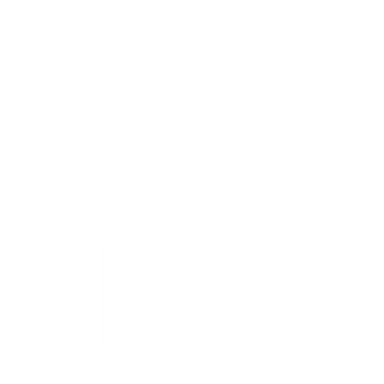 PUBLIC & PATIENT EMPOWERMENT
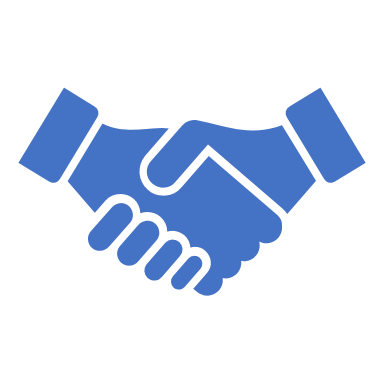 PRUDENT POLICY & COMMISSIONING
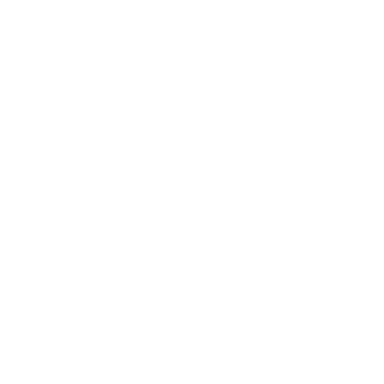 NHS Oversight Framework (PCNs)
NHS Standard Contract (hospitals)
UTI CQUIN (hospitals)
Pharmacy Quality Scheme
New antibiotics – “subscription payment model”
OPAT commissioning model
AMS evidence bulletin monthly
IV-to-oral switch consensus criteria (with UKHSA)
Pen. allergy evidence bundle
Pharmacy Quality Scheme for community pharmacy (with UKHSA & primary care team)
Antibiotic Checklist 
TARGET treat-your-infection decision aids
Recurrent infection toolkits for PCNs (with UKHSA)
DATA-DRIVEN IMPROVEMENT
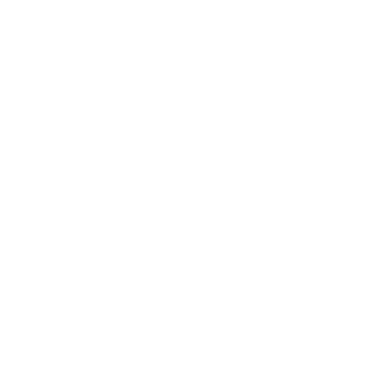 NHSE AMR data dashboard
PrescQIPP duration dashboard
Model Health System RightCare
WORKFORCE CAPACITY & CAPABILITY
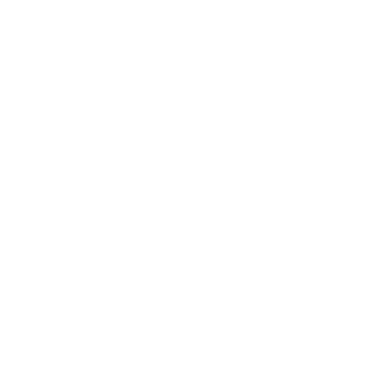 EFFECTIVE GOVERNANCE
DIGITAL & MEDICAL TECHNOLOGY
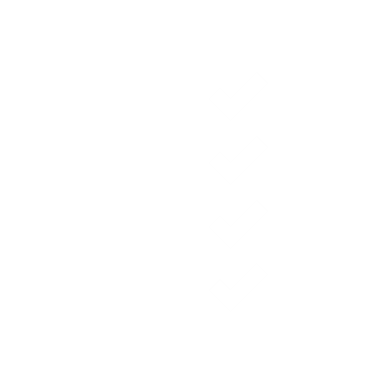 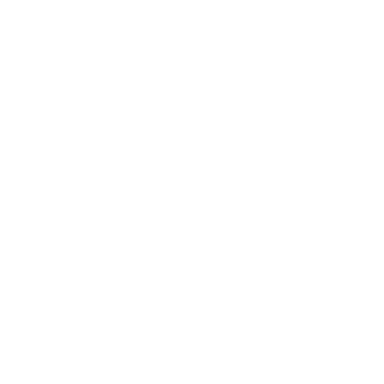 AMS Workforce Survey
TARGET resources train-the-trainer events (with UKHSA)
Pharmacy undergraduate curriculum review (with HEE)
Regional AMR and AMS governance groups
Regional AMS & IPC data packs
Digital Vision – system user focus groups and survey
Community pharmacy RCT inc. POC tests for infection
Kieran.Hand@nhs.net
Infusions and Special Medicines Programme
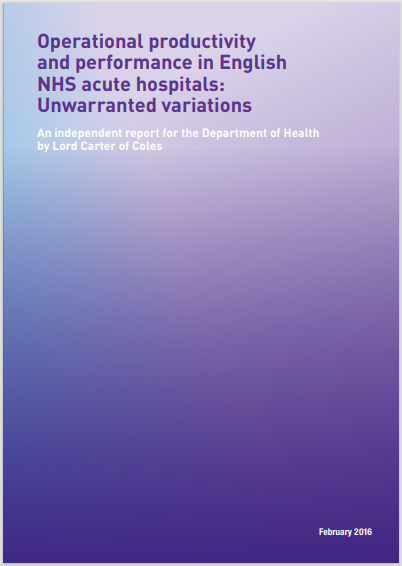 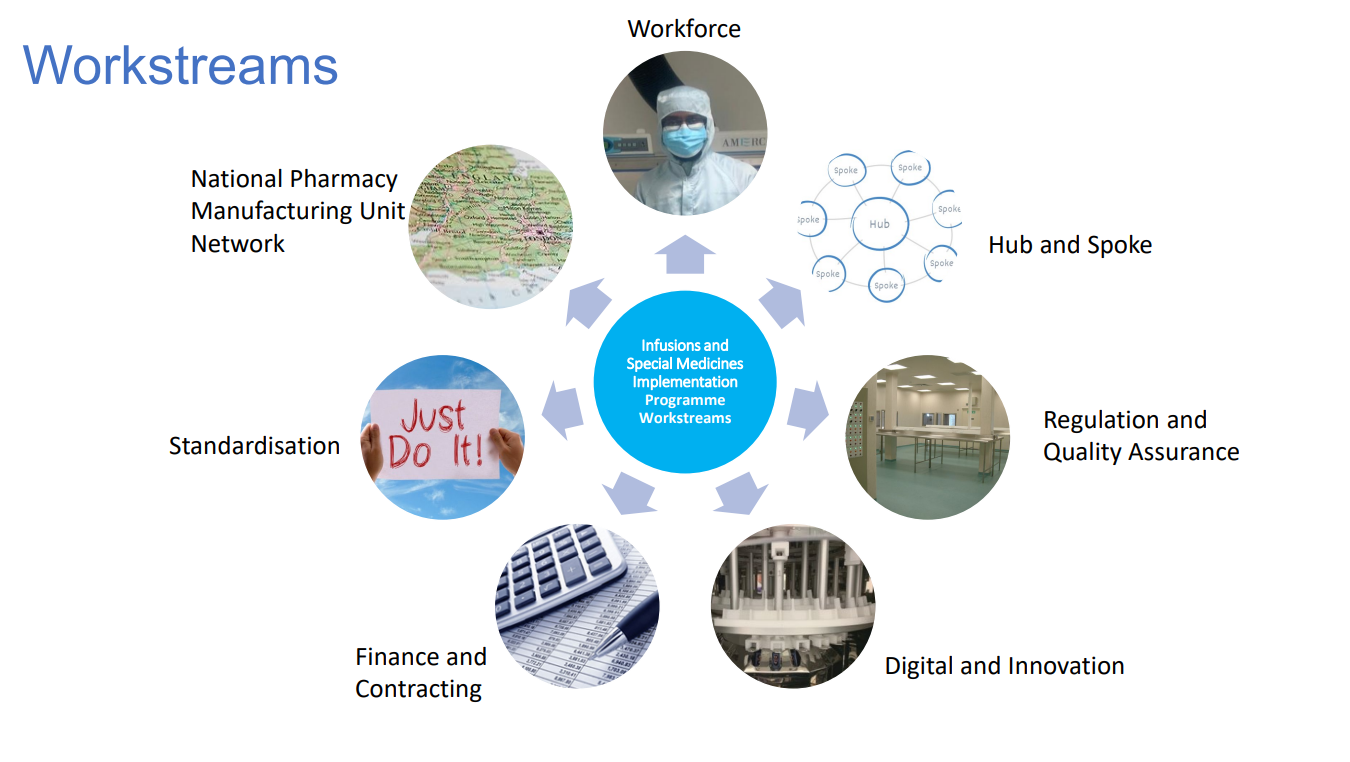 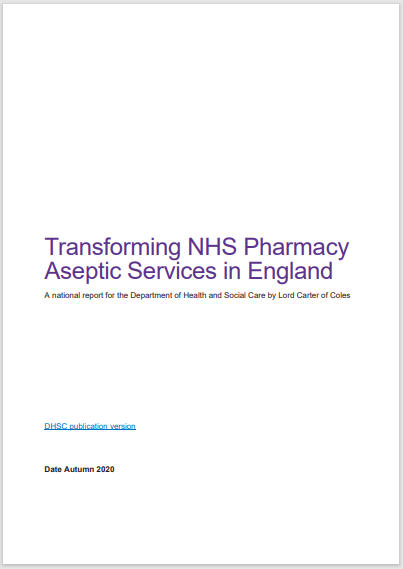 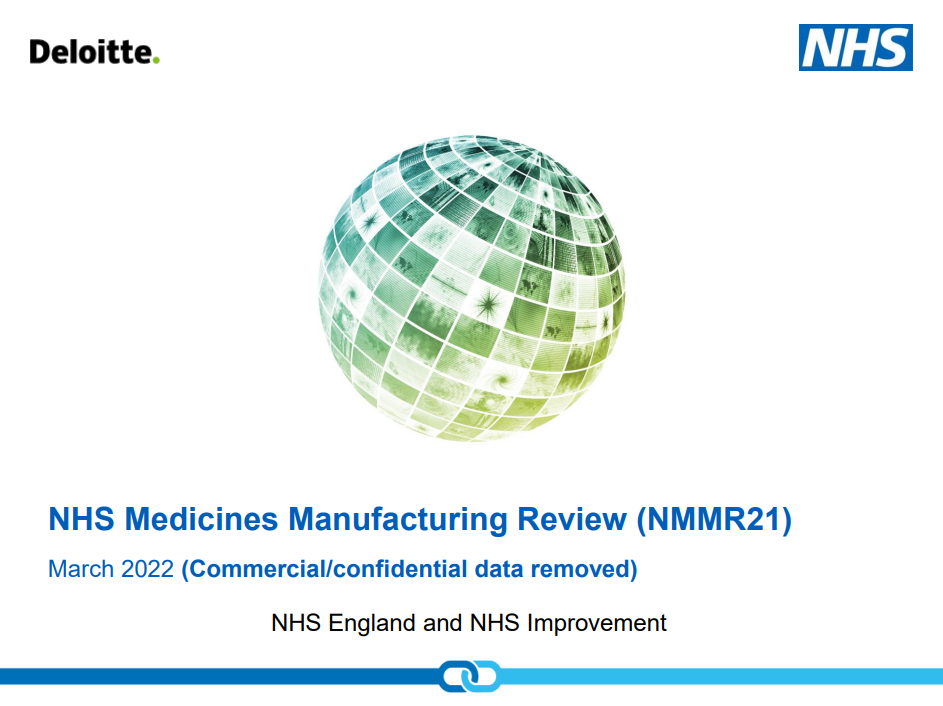 Transformation of the production of critical intravenous medicines:   chemotherapy, antibiotics, parenteral nutrition, innovative medicinal therapies including clinical trials; and of traditional manufacture of medicines by the NHS
Virtual wards guidanceGuidance on Pharmacy Services and Medicines Use within Virtual Wards (including Hospital at Home)
THE AMBITION1 – To introduce virtual ward capacity to a minimum of 40/50 virtual ward ‘beds’ per 100,000 population by December 2023. Up to £200 million will be available in 2022/23 and up to £250 million in 2023/24 to support the implementation of these plans.
Enablers
Cross sector pharmacy approach 
Pharmacy professionals in integrated roles create efficiency and maximise capacity
7 day pharmacy service provision closer to home
Pharmacy opening hours in acute trusts on weekends3
Challenges
Integrated pharmacy roles3
Patient safety2
Delay in medicines access
Lack of workforce capacity2
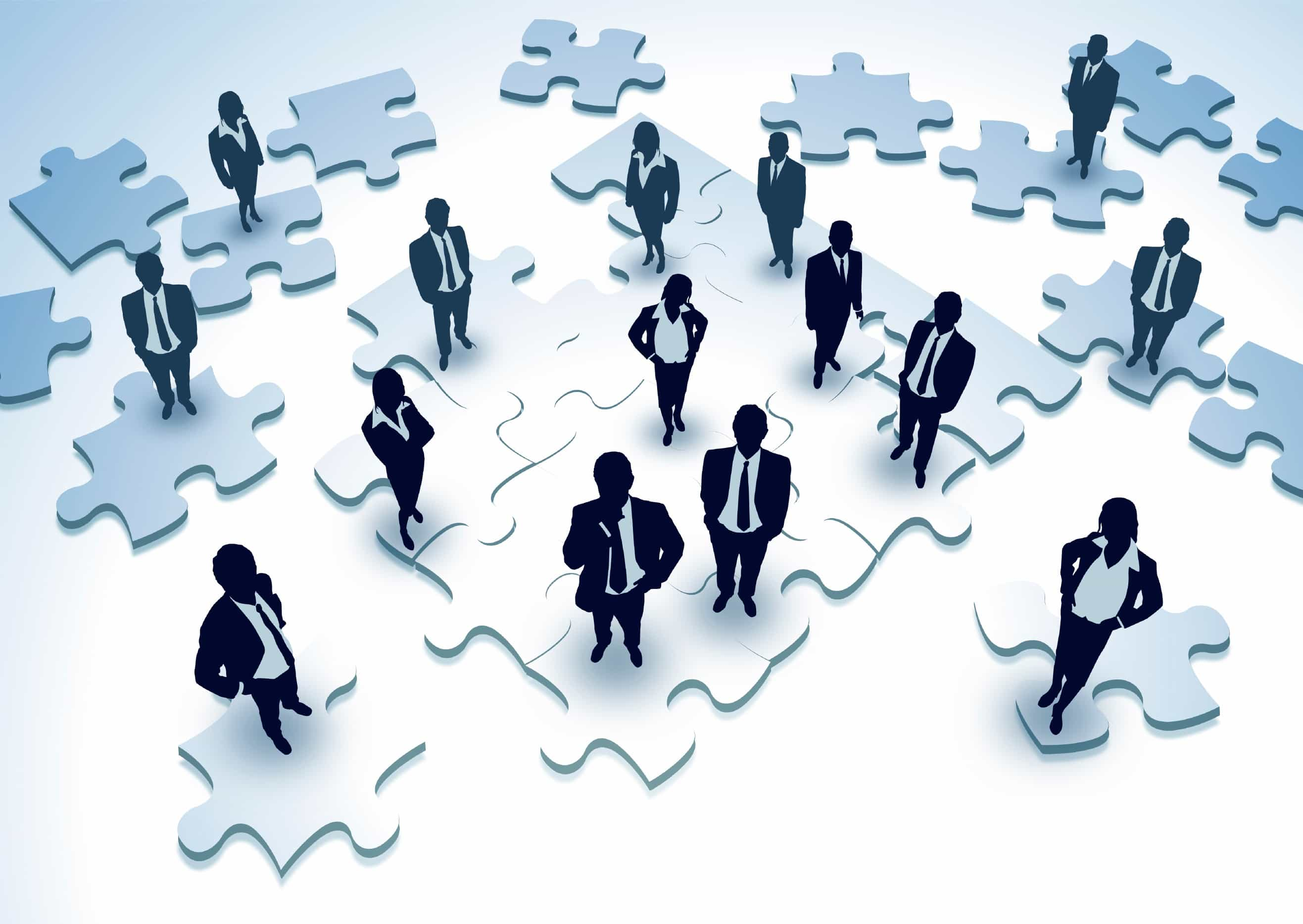 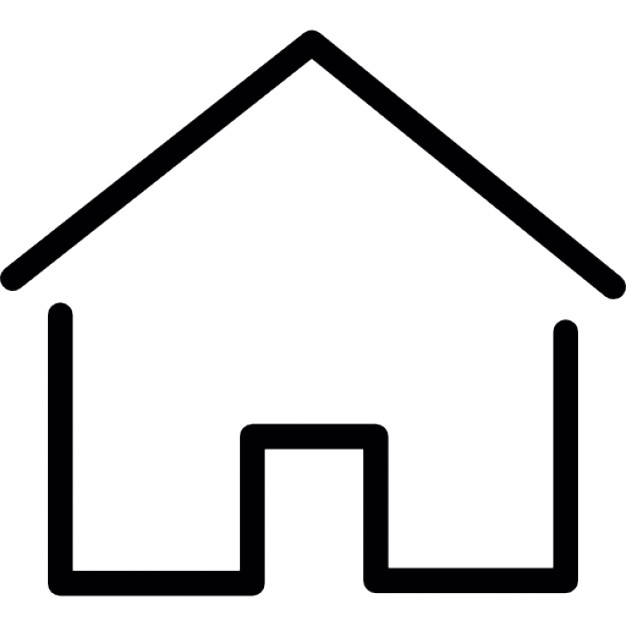 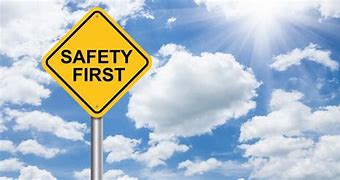 Utilisation of pharmacist independent prescribers and pharmacists trained as advanced clinical practitioners for clinical assessment and triaging
Virtual ward
Digital infrastructure in relation to medicines5
Access to prescribing systems across the interface of primary, secondary and community care organisations enables safer prescribing
Lack of Escalation mechanism4
Discharge medicines service
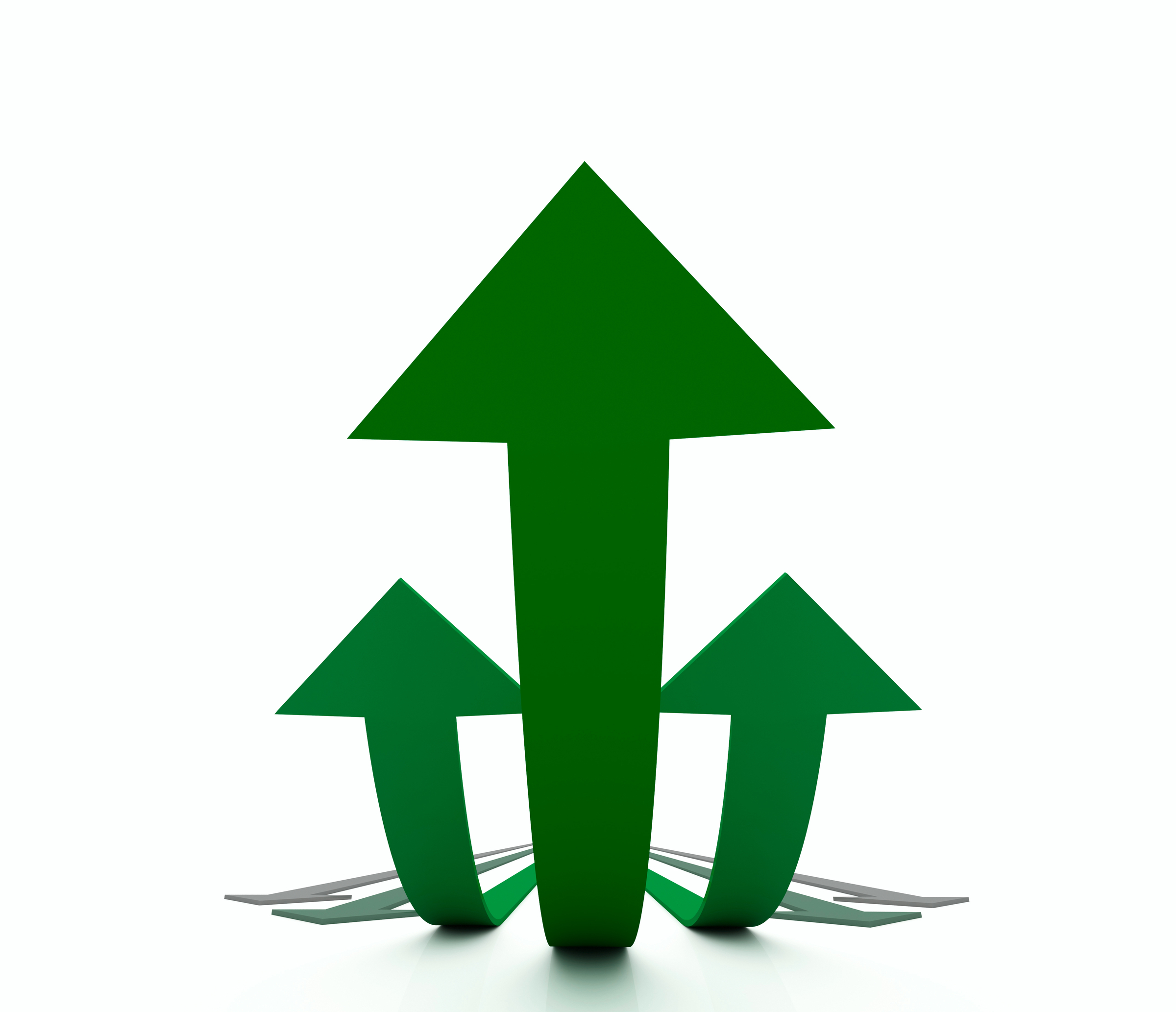 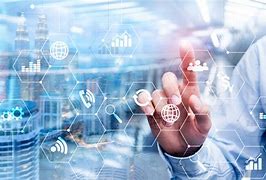 Clinical governance around medicines optimisation accountability with system lead pharmacist with support of consultant or specialist pharmacists
1. NHS England & Improvement.  2022/23 priorities and operational planning guidance.  22nd February 2022. 2. Illman, J. HSJ.  ‘Patients at risk’ from ‘hastily rolled out virtual wards’.  7 January 2022. 3. NHS Pharmacy and Medicines Optimisation Benchmarking Network 2021. 4. Elliot, S., Winter, G., and Ridge, W.  Final Evaluation of the Leeds Virtual Ward (Frailty) - Health and Care Evaluation Service.  October 2021. 5. Care Quality Commission.  COVID-19 Insight, Issue 9: the impact of the pandemic on urgent and emergency care services and pharmacy services in NHS trusts.  March 2021.
Jagjot Chahal
Linking genomics with medicines optimisation
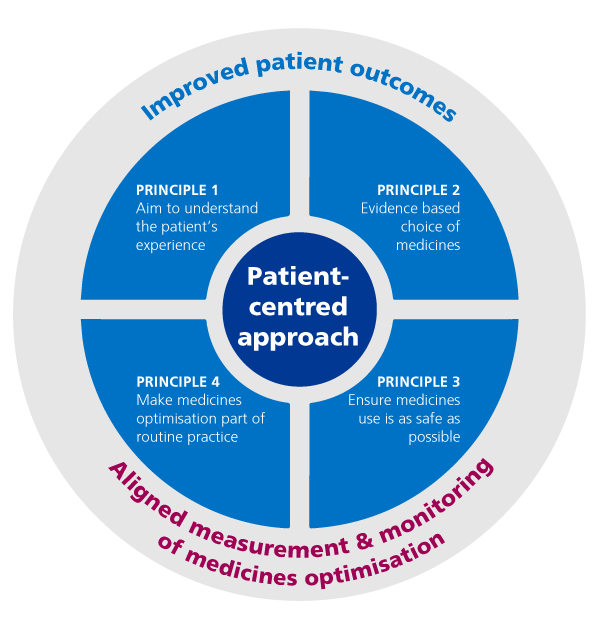 1. Offering personalised medicine choices through a shared-decision making approach
Personalised care - from novel treatments to optimising existing therapies
2. Evidence-based use of genomic testing to optimise use of medicines
Linking medicines access pathways to the genomic test directory and research collaborative
3. Using genomic data to target treatments and predict risk of toxicity
E.g. DPYD testing to prevent chemotherapy-related toxicity
4. Embedding genomics and medicines optimisation as a linked priority at a national, regional and local level.
Delivery via integrated national programmes, GMS Alliances and local champions
Optimising use of data & digital systems
Pharmacy in the Genomics Pathway
New targeted treatments & companion diagnostics 
Medicines access & implementation into clinical pathways

Pharmacogenomics & personalised treatments
Advocating for rational use of pharmacogenomic testing
Independent prescribers – initiation, ordering tests, interpreting results and follow up 
Providing clinical expertise for medicines optimisation, consultation and shared-decision making skills

Clinical implementation 
Prescribing decision support, medication safety, clinical guidelines & patient information

Education & training 
Healthcare professionals, patients & public

Research & Evaluation 
E.g. clinical impact, testing uptake, digital integration of genomic tests with prescribing decision support
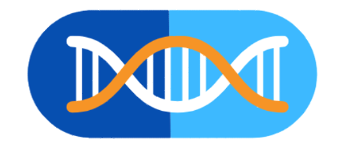 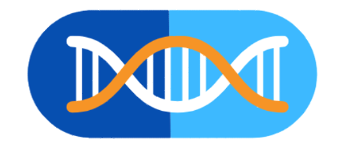 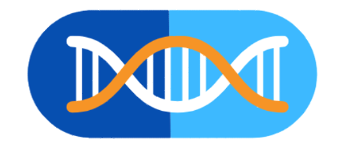 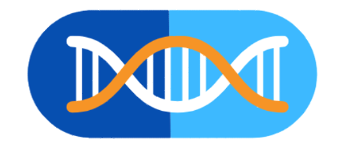 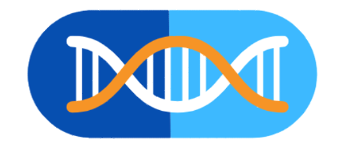 Pharmacogenomics transformation project 2022/23
Aim: 
Pilot pharmacogenomic testing or a small patient cohort to deliver the evidence, including health economics, to make national commissioning decisions about implementing pharmacogenomics in the NHS

Deliverables:
Selection of drug-gene panel for pilot project
Selection of genotyping approach to deliver the panel
Development of reporting portal and process
Initiation and delivery of pilot program
Additional eligibility criteria and planning for further expansion of sites

Outcomes:
Generate evidence on the utility, outcomes and cost effectiveness of the pharmacogenomics approach
If successful, potential to extend the project to roll out the pilot nationally
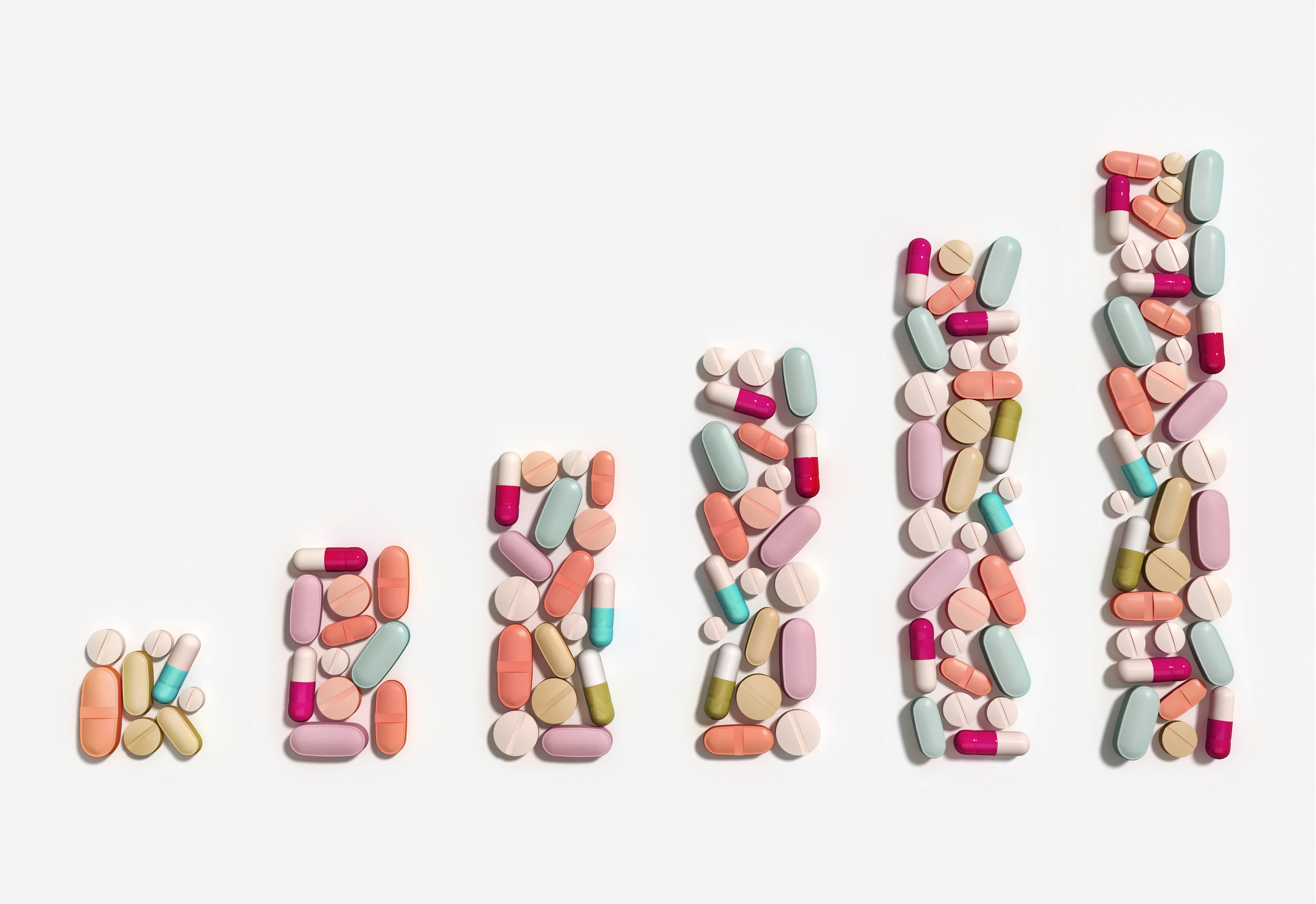 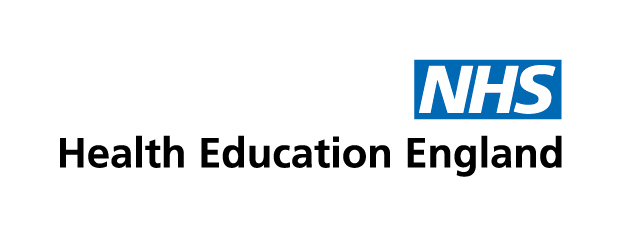 Initial Education and Training of Pharmacists Reform: Headlines
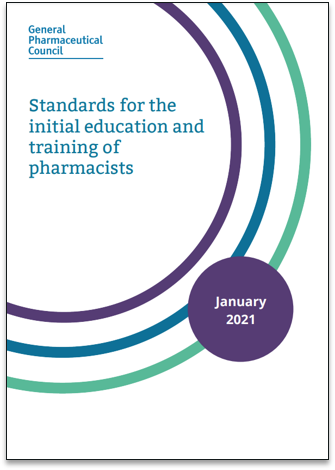 Building on initial HEE national offer: Evolution of the Trainee Foundation Pharmacist Programme (Year 5): Development and introduction of consistent quality management, recruitment and cross-sectoral training posts throughout the transitional years and beyond for all trainees in England across all sectors.
Support roll out of undergraduate clinical placements (Years 1-4): Access secured to DHSC Clinical Tariff from 1st September 2022 to support clinical placements. Joint working with employers and Pharmacy Schools Council to develop a consistent approach for learning activities in clinical placements, including Entrustable Professional Activities.
Testing approaches to support the introduction of integrated independent prescriber (IP) training and rotational cross-sector posts. 
 Bridging training (Year 6): The HEE Newly Qualified Pharmacist programme model includes support for pharmacists registering between 2020-25 – recognising the need for a consistently skilled pharmacist workforce. https://www.hee.nhs.uk/our-work/pharmacy/transforming-pharmacy-education-training/initial-education-training-pharmacists-reform-programme/newly-qualified-pharmacist-pathway
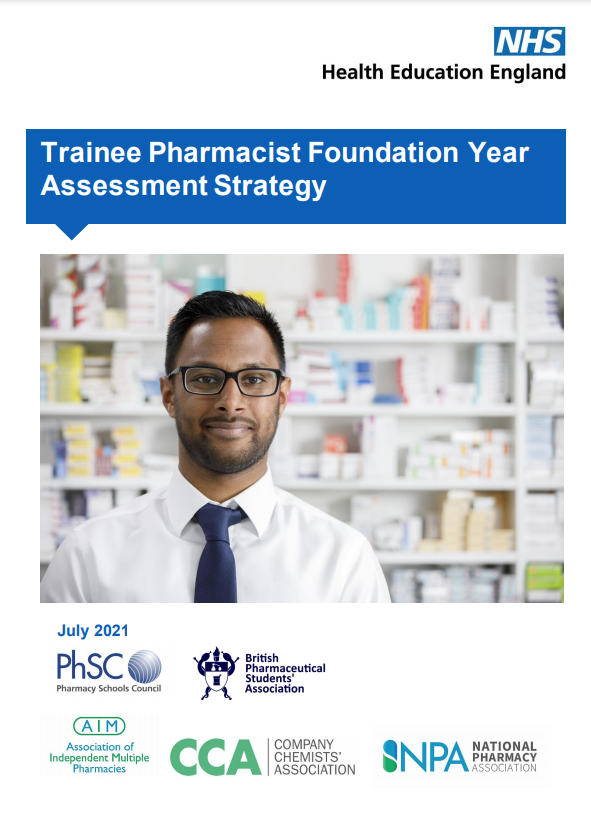 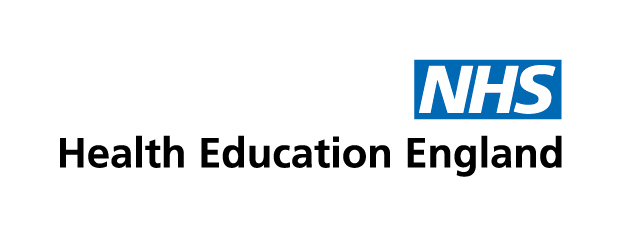 Developing the IP workforce
Prescribing in IETP – preparing for 2025/26 training year:
Developing training and assessment for IP in the Foundation Training Year
Joint IP curriculum developed with PhSC to support a continuum of learning: www.hee.nhs.uk/our-work/pharmacy/initial-education-training-pharmacists-reform-programme/prescribing-training-curriculum
2022/23: National procurement of IP training places for the registered workforce, including for community pharmacy (funded by the Pharmacy Integration Programme), NHS Managed sector and ARRS roles https://www.hee.nhs.uk/our-work/pharmacy/independent-prescribing 
Developing strategies for increasing access to prescribing supervision: Task and finish groups with key stakeholders focussed on: Empowering systems to develop DPP capacity and cross-sector support; Creating new digital content to support the DPP role; identifying ways to support consistency of approach to DPPs and supervision between universities.
Expanding the clinical role of pharmacy technicians
25,129 pharmacy technicians on GPhC register (June 2022), growth in community pharmacy and secondary care
New Chief Pharmaceutical Officer's Pharmacy Leaders Development Programme for pharmacy technicians and pharmacists
The vision is for the unique role of the pharmacy technician to become the norm in all sectors of pharmacy and their skills as competent, trusted, registered healthcare professionals used in a way that make them essential to every pharmacy team in every sector.
Developing the role of pharmacy technicians as clinical practitioners in their own right, enables pharmacists across primary care to move to a mainstream independent prescribing role and helps meet workforce challenges. 
Subject to the views of the Commission on Human Medicines, DHSC will launch a public consultation on legislative changes to allow pharmacy technicians to make use of Patient Group Directions.
HM Revenue and Customs has already confirmed that community pharmacy clinical services delivered by pharmacy technicians are exempt from VAT.
NHS England is exploring role expansion to enable pharmacy technicians to support new services in community pharmacy: e.g. Blood pressure monitoring; Emergency hormonal contraception; New Medicine Service.
Clinical academic careers in pharmacy
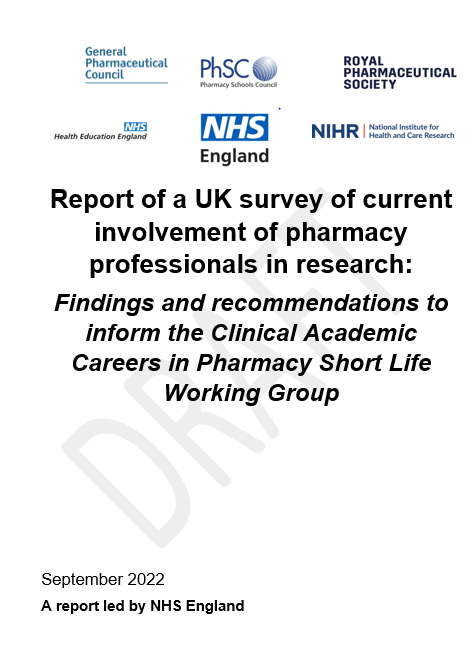 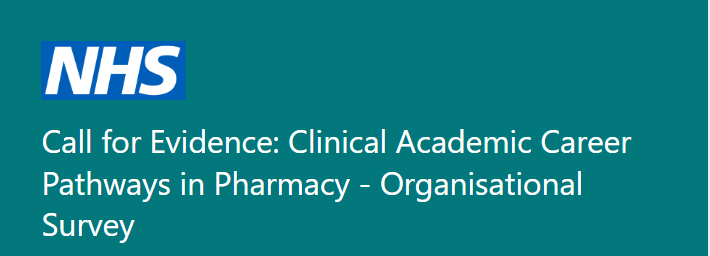 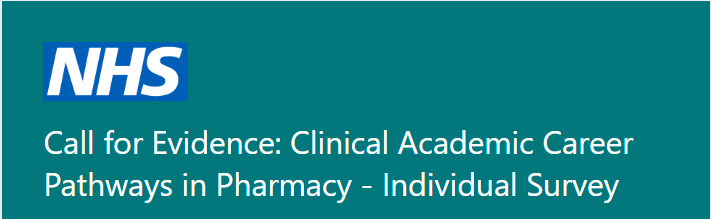 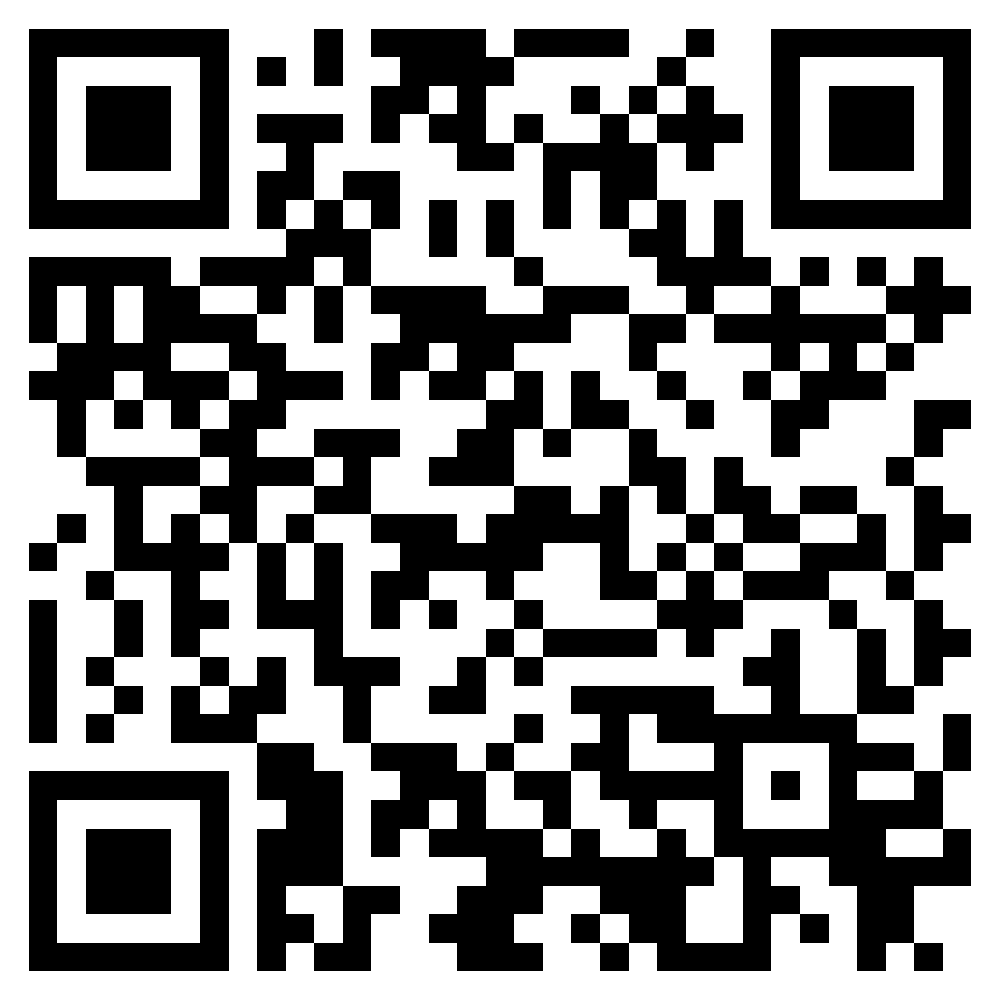 UK Commission on Pharmacy Professional Leadership
Set up by the Chief Pharmaceutical Officers of England, Northern Ireland, Scotland and Wales. 

Chaired by Nigel Clarke, Former Chair of the General Pharmaceutical Council, and Professor Dame Jane Dacre, Professor of Medical Education at University College London Medical School.

The overall purpose of professional leadership is to influence, promote, and support the delivery of the highest possible standards of professional practice to continually drive up the quality of patient care. 

Members have been selected and appointed by the Chief Pharmaceutical Officers for their experience and knowledge of professional leadership.

Its role is to advise on the future of pharmacy professional leadership in the UK. It will produce recommendations on the purpose, functions, governance and design of future pharmacy professional leadership.
Key points: While recognising the different regulatory and professional leadership arrangements between Great Britain and Northern Ireland, the commission’s recommendations will be considered in the context of the whole of the UK.
It is an independent Commission of 23 members, appointed by the four UK chief pharmaceutical officers, and the final report will be presented to them by the Commission. The CPhOs will act as advisors to the Commission. 
Commission members have been appointed on behalf of all pharmacy professionals to contribute their expertise in and knowledge of professional leadership and are not appointed to represent particular countries, organisations, sectors or roles.